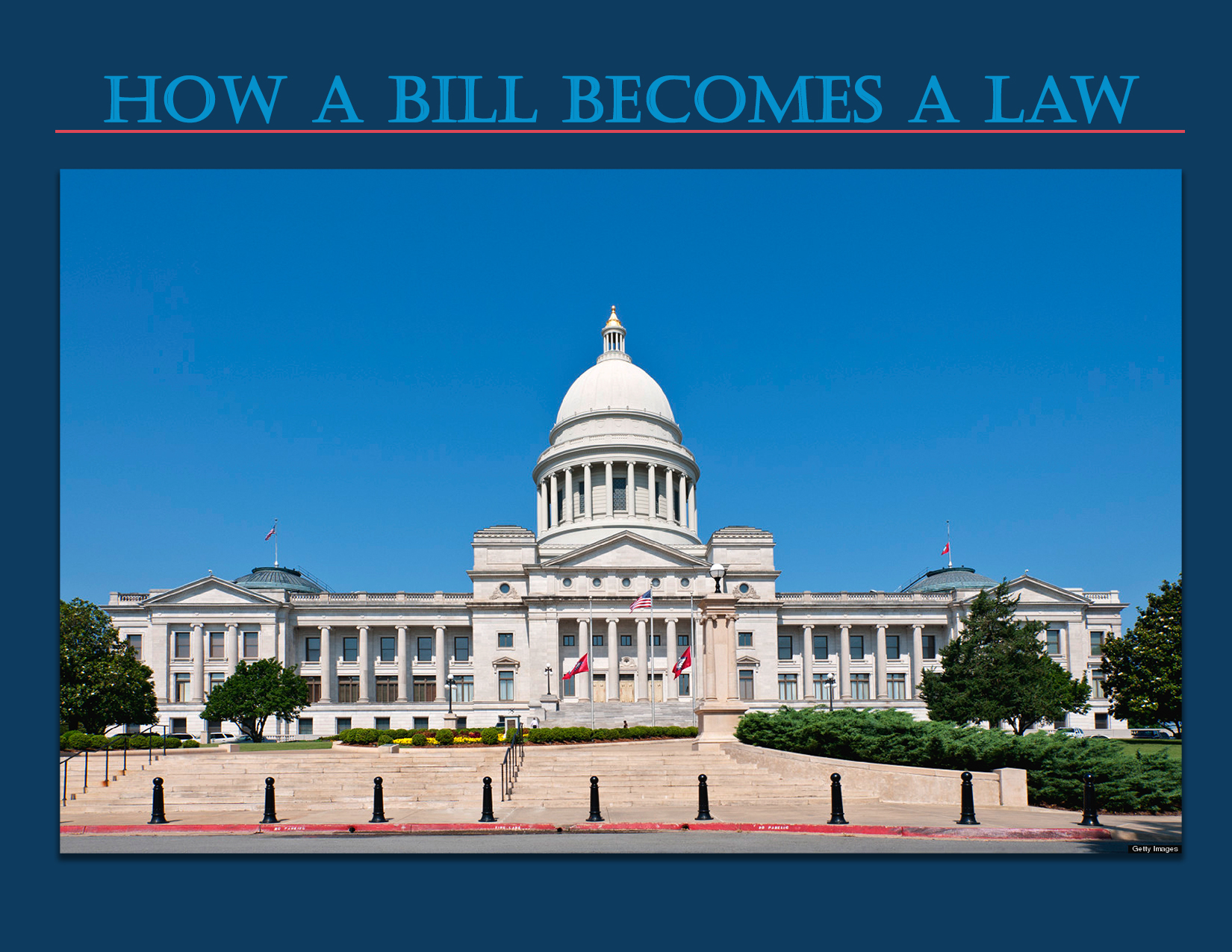 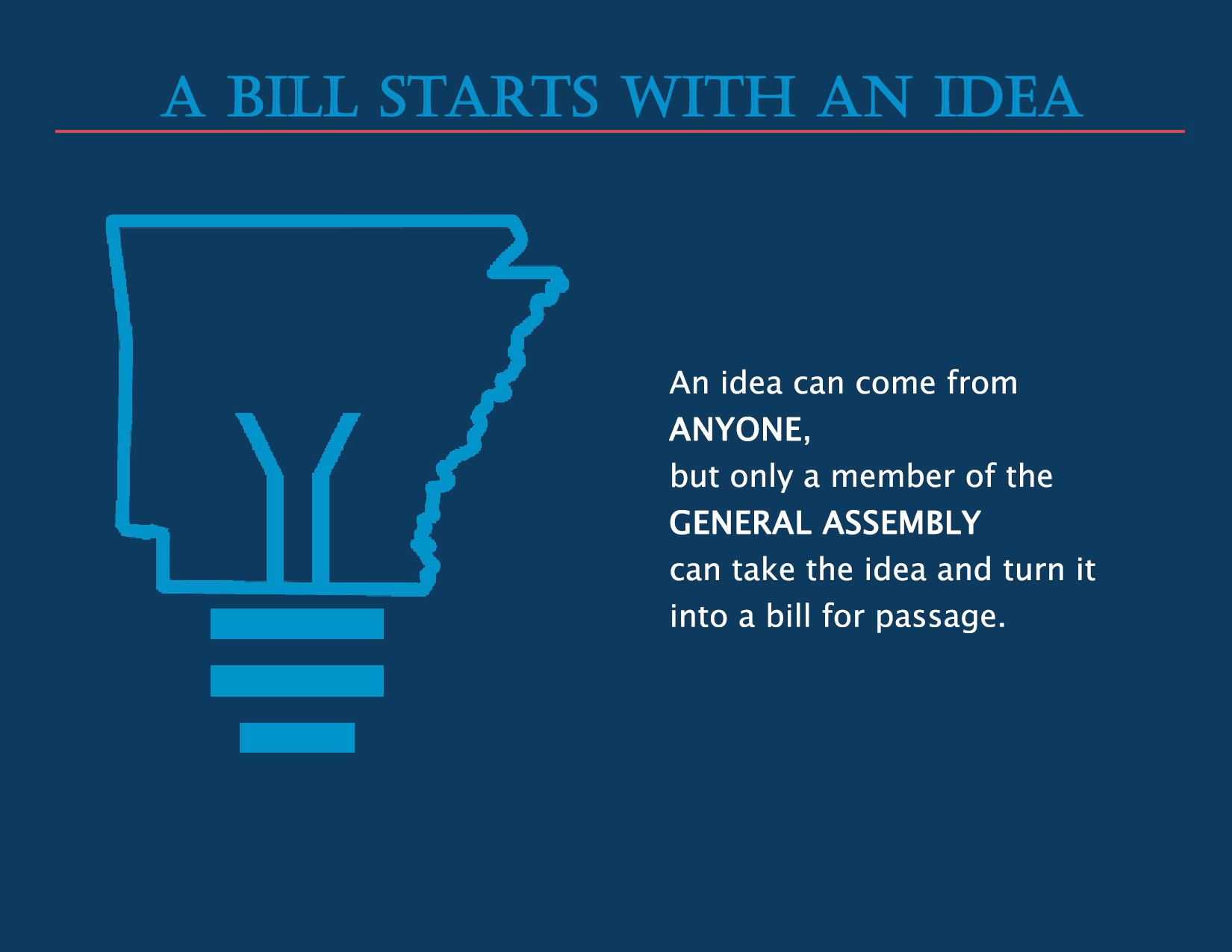 [Speaker Notes: An idea can come from anyone but only a member of the General Assembly can take the idea and turn it into a bill for passage.]
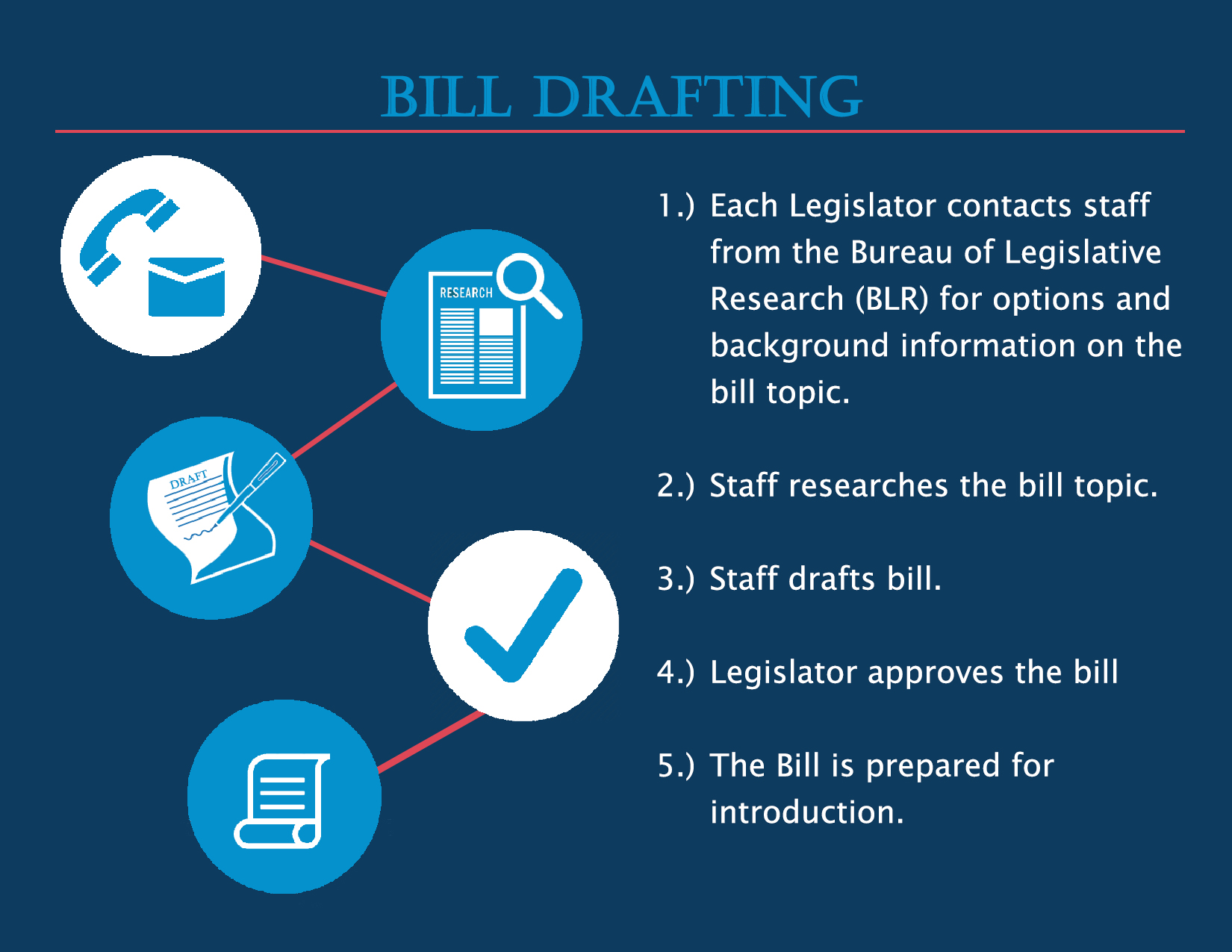 [Speaker Notes: All actual drafting of bills is done by the Bureau of Legislative Research.  Drafting consists of putting the idea into proper language and format.  Bills may have several revisions before the final draft is ready for introduction]
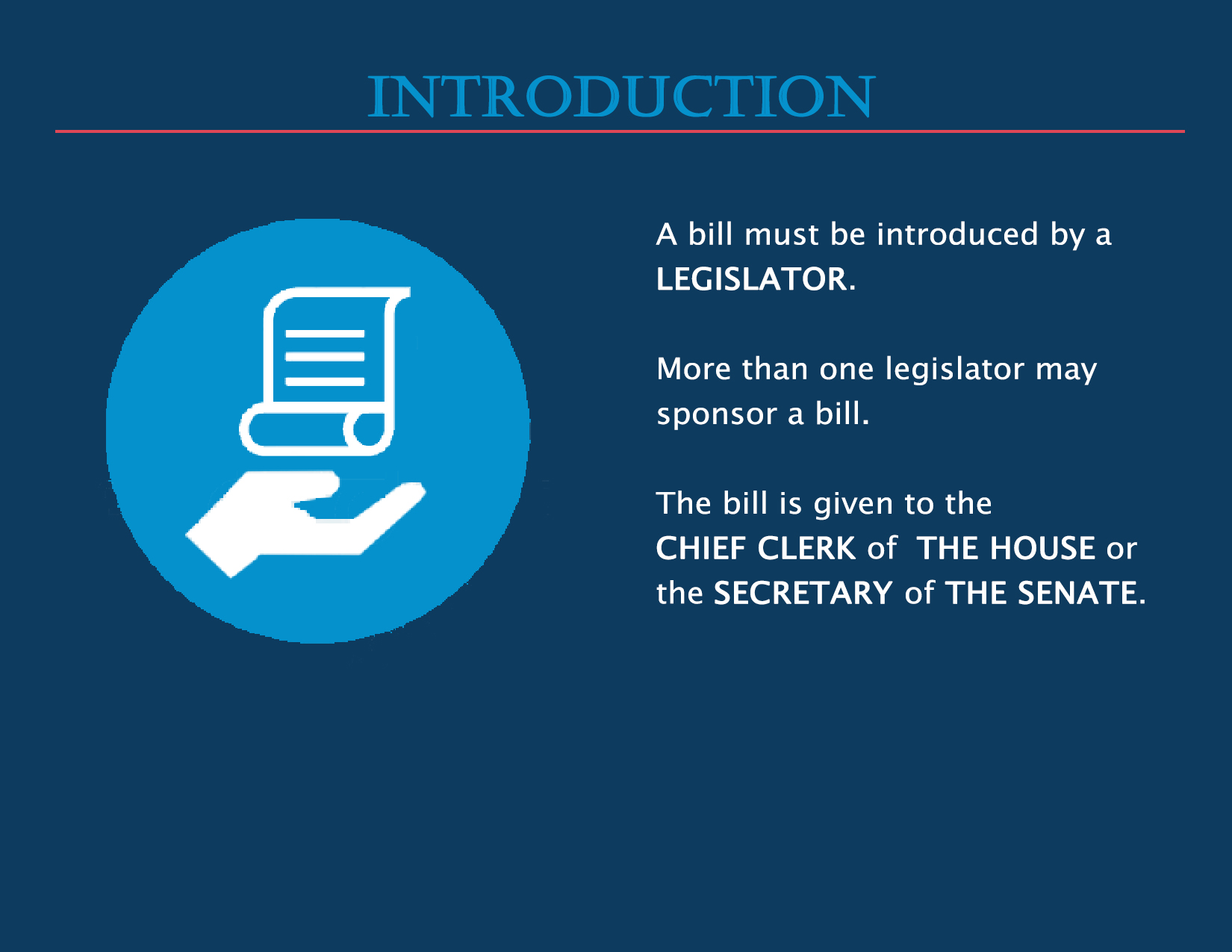 [Speaker Notes: Introduction of a bill can be made by any member of the House or Senate and more than one member can sponsor a bill. The bill is given to either the Chief Clerk of the House or Secretary of the Senate depending on the Chamber of origin.]
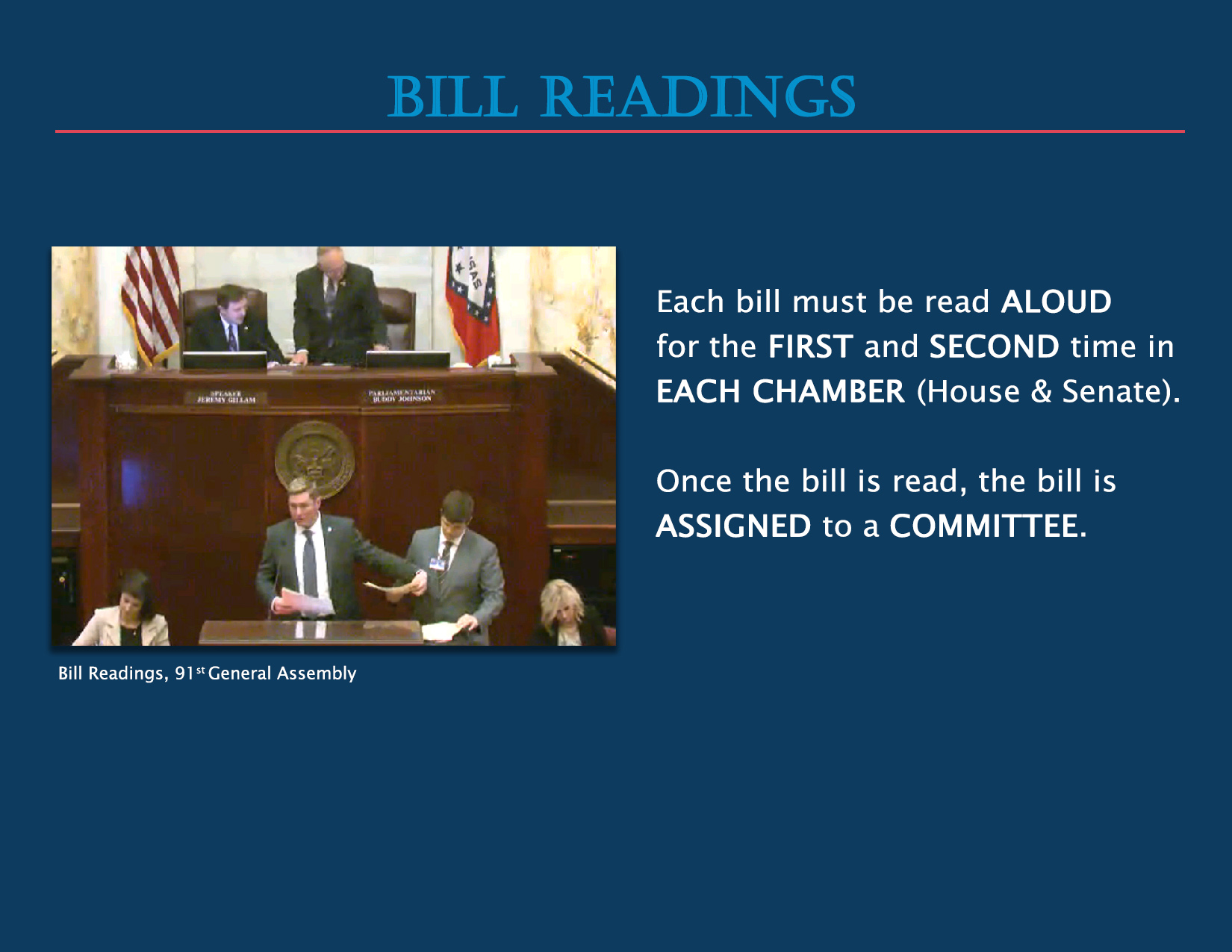 [Speaker Notes: Bills must be read aloud in each chamber. According to Article 5, Section 22, of the Arkansas Constitution a bill cannot be read three times and voted on in the same day.  Rules can be suspended and a bill can be read two times in one day. 
It is customary for the rules to be suspended and the first and second readings to occur on the first day.  It is routine for only the bill title and number to be read unless members vote to have the entire bill read.]
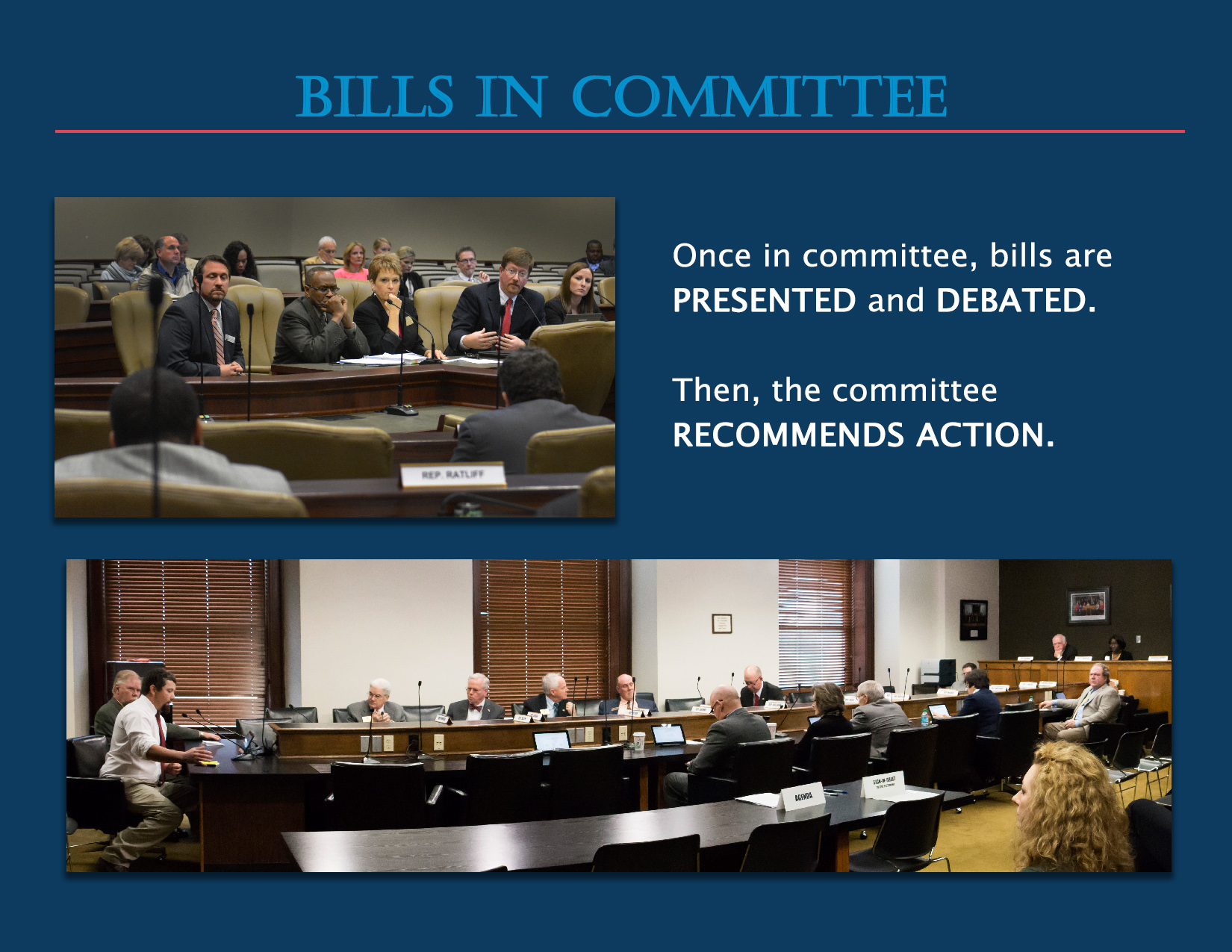 [Speaker Notes: A committee’s responsibility is to examine a bill and make recommendations.  The House has 10 standing committees and the Senate has 9 standing committees.  
There are also several joint committees made up of members from both the House and Senate.]
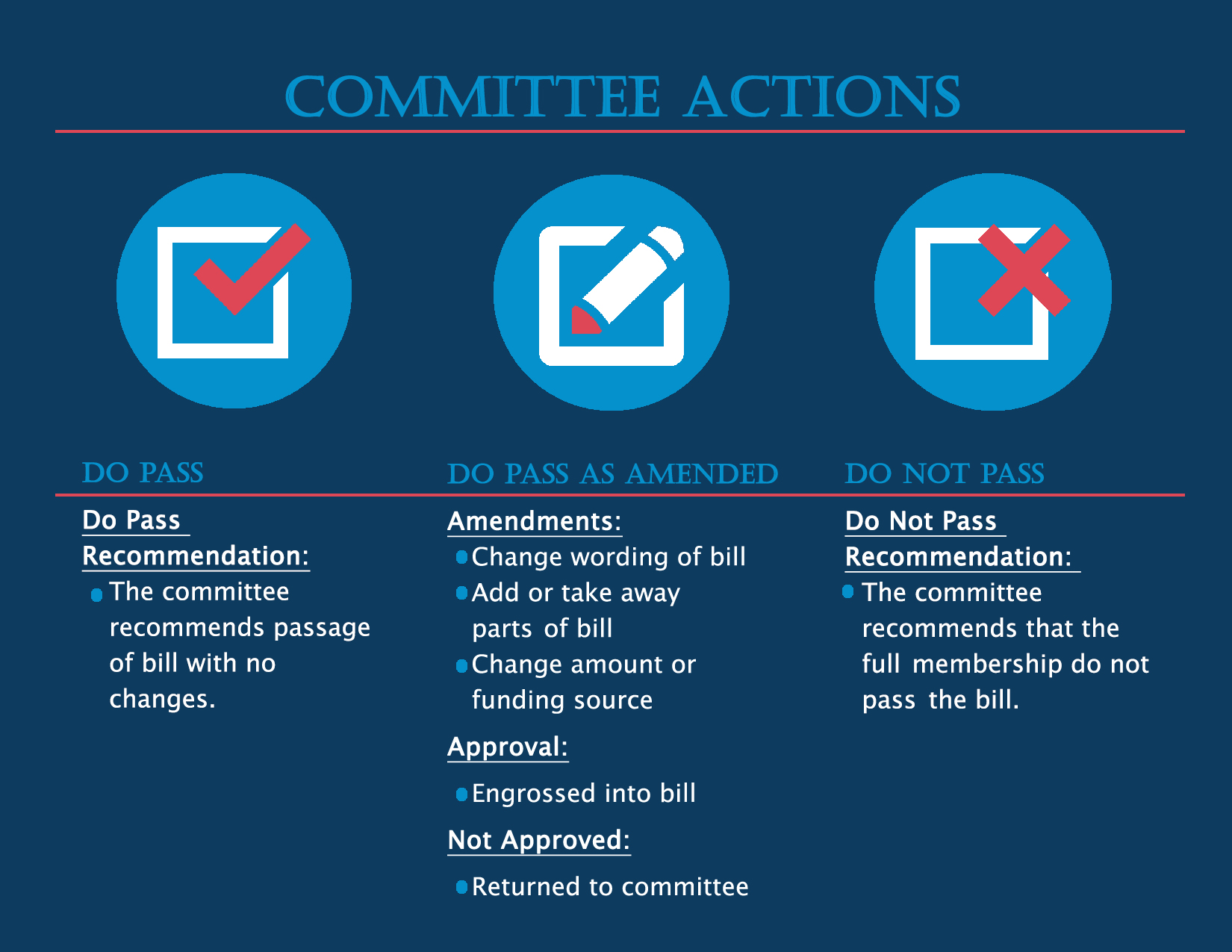 [Speaker Notes: Amendments are changes made to a bill.  Amendments can be introduced in committee or in the chamber.  A do pass as amended recommendation reflects that changes have been made to the original bill.  Amendments must be voted on by the House and Senate membership.
If amendments are approved they are incorporated (engrossed) into the bill.  If they are not approved the bill is returned to the committee.]
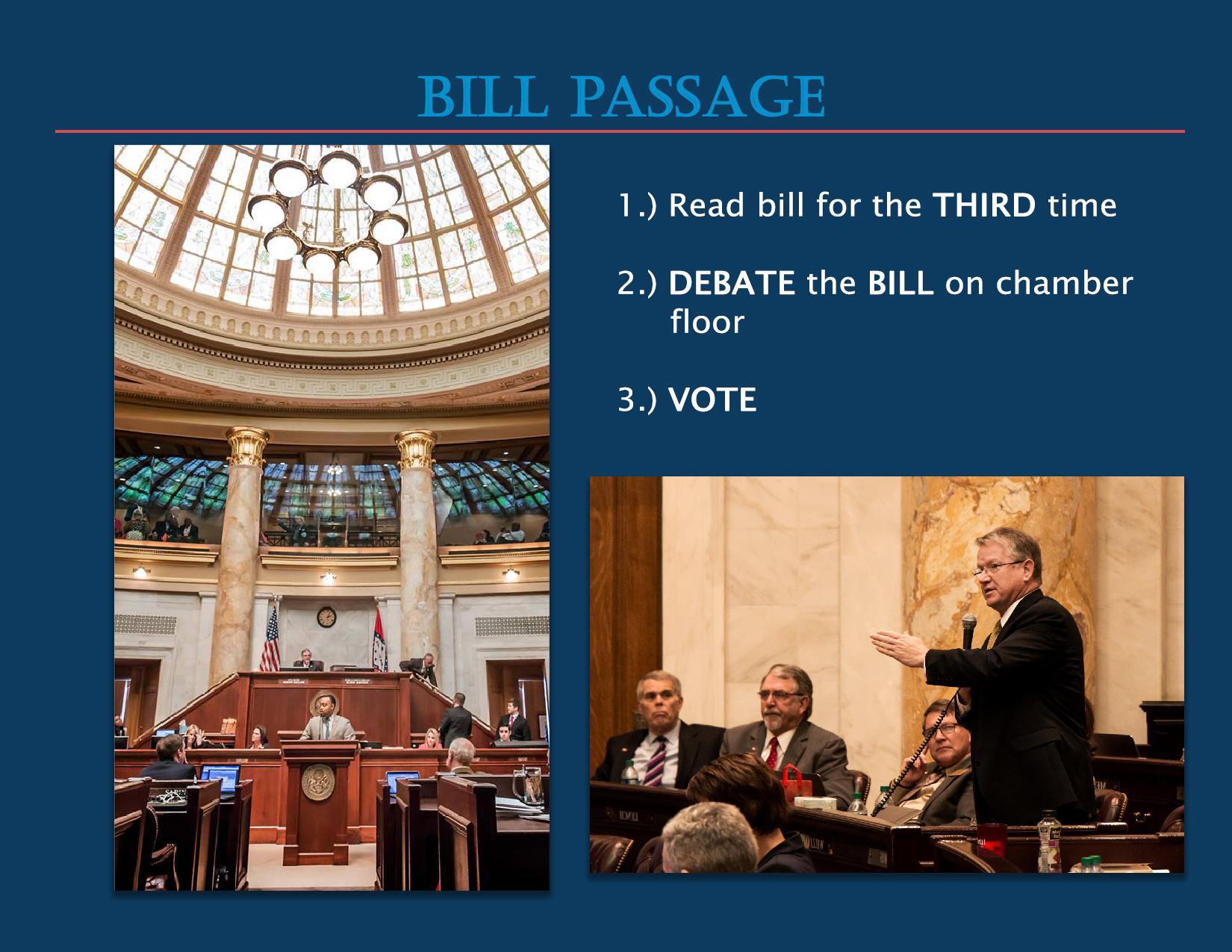 [Speaker Notes: Once a bill is returned by the committee it is ready for final passage.  The bill is put into its final form with or without amendments.  It is debated by the membership and then a vote is taken.]
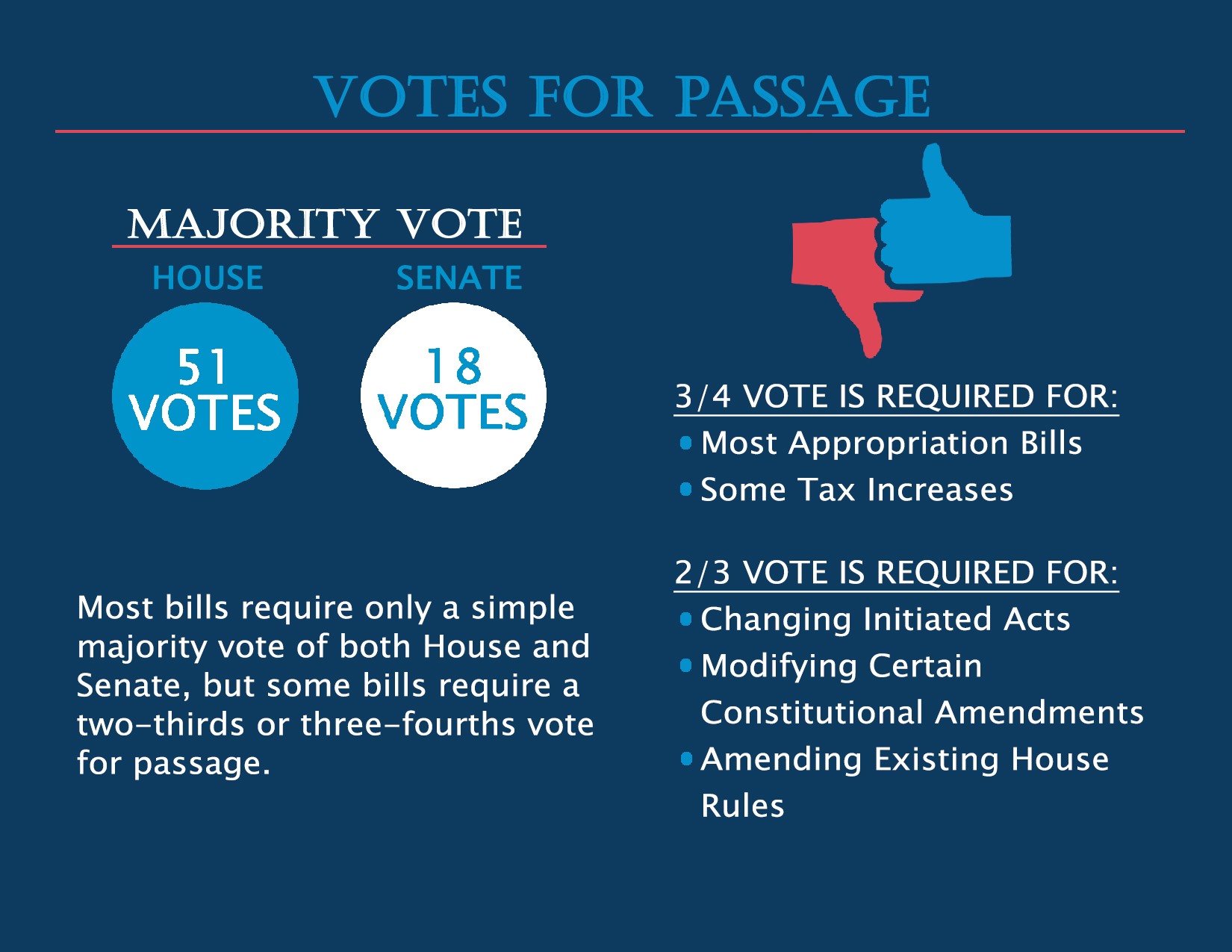 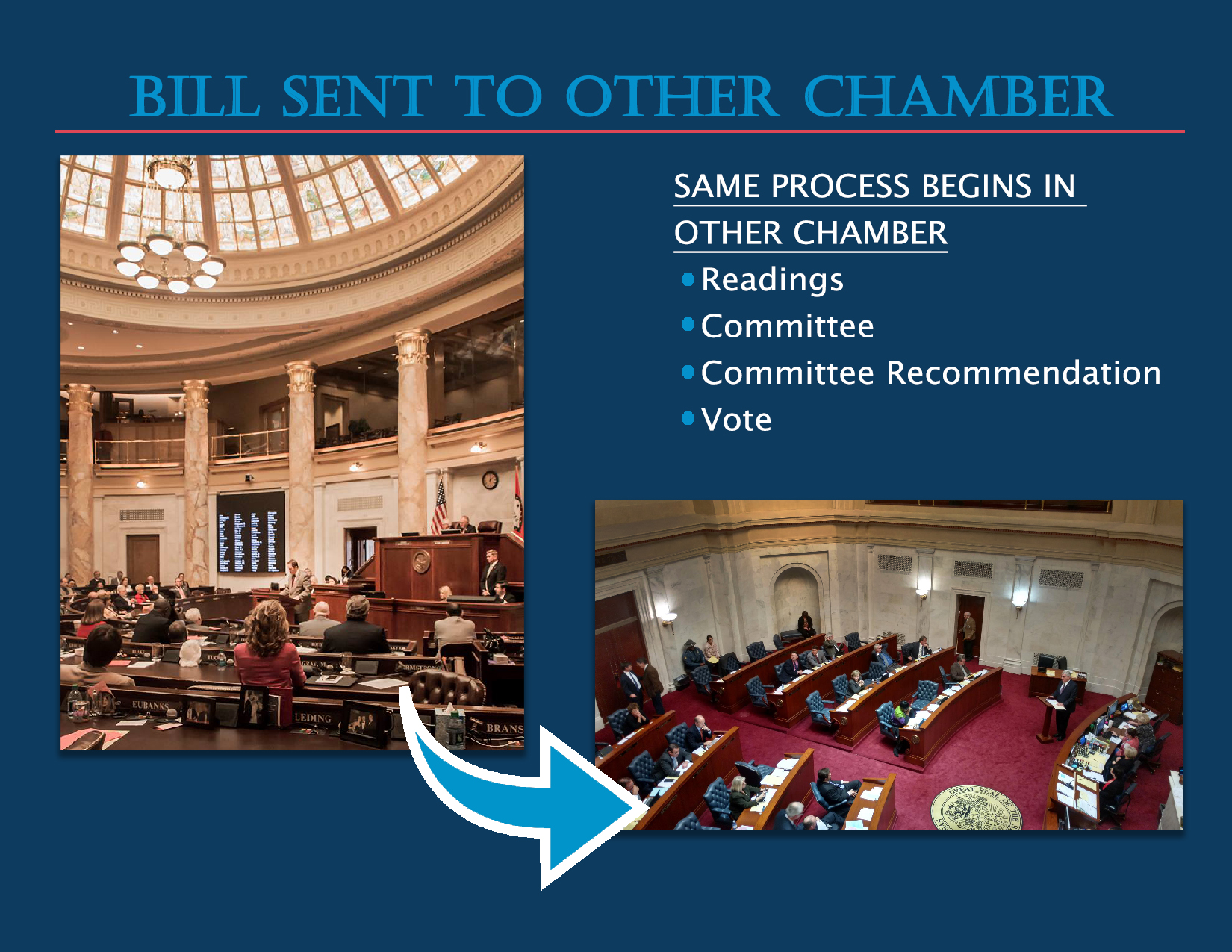 [Speaker Notes: Once a bill passes in the originating chamber, the bill is then sent to the other chamber and the same process begins.]
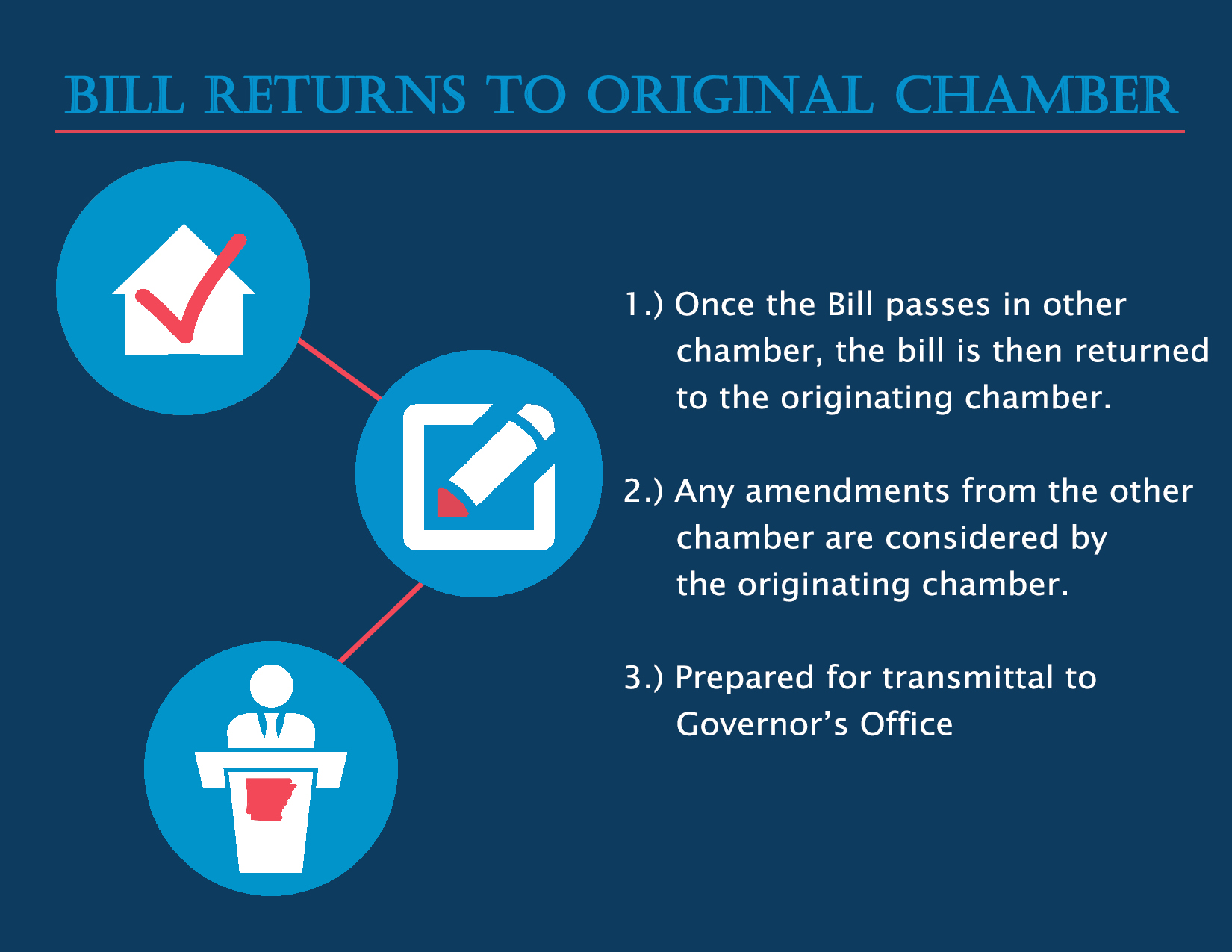 [Speaker Notes: Once a bill has passed the other chamber it is returned to the originating chamber.  Any amendments that have been done by the other chamber are considered by the originating chamber.  This process is known as a concurrence.  If the amendments are accepted the bill is then prepared for transmittal to the Governor’s Office.]
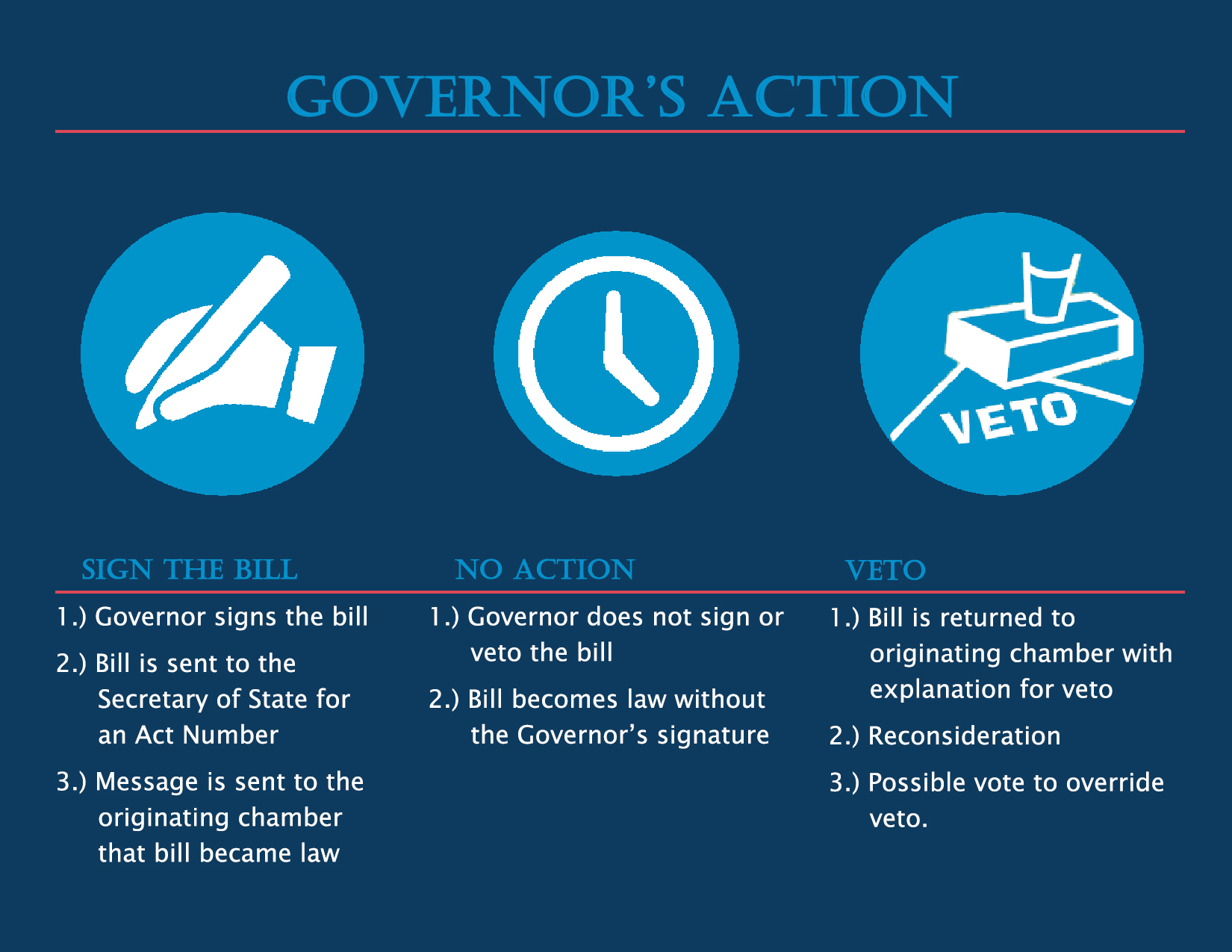 [Speaker Notes: Once the bill reaches the Governor’s Office three actions can take place.  The Governor can sign the bill, take no action on the bill, or veto the bill.

Once the Governor signs a bill it is sent to the Secretary of State’s Office to be assigned an Act number.  A message is also sent to the originating chamber that the bill has become a law.

If no action is taken after 5 days of reaching the Governor’s Office during session or 20 days after adjournment the bill becomes a law.

If the Governor vetoes a bill it is returned to the originating chamber with a letter explaining the reason for the veto.  The bill can be reconsidered by both chambers.  It takes a majority vote from both chambers to override a veto.  If a majority is reached the bill then receives an act number.  If the bill does not receive a majority vote then the bill dies.  In some cases no vote is taken and the bill dies.]